١٢
الفصل
الأشكال الهندسية والكسور
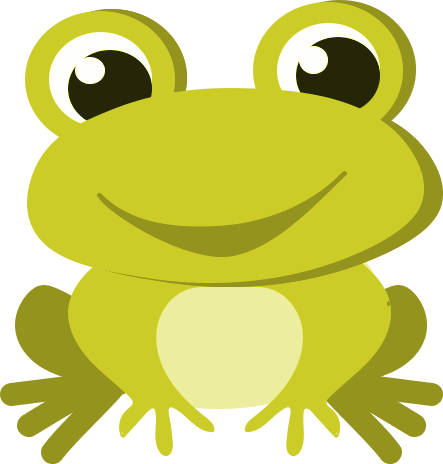 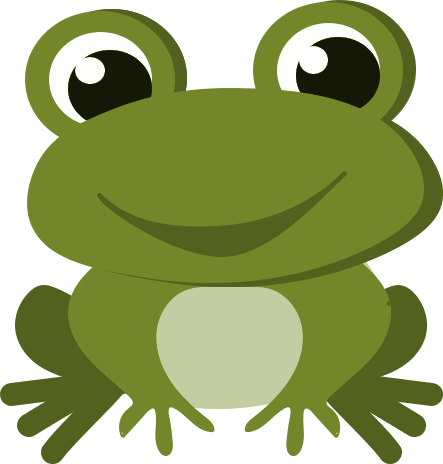 اختبار الفصل
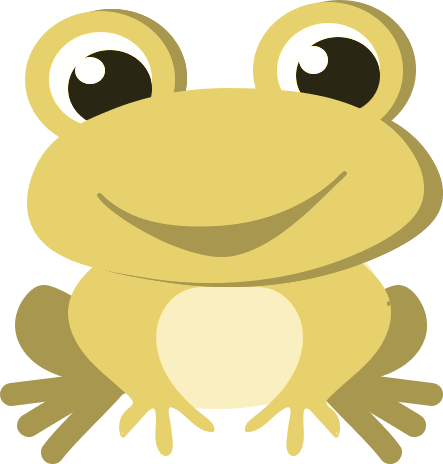 الثاني عشر
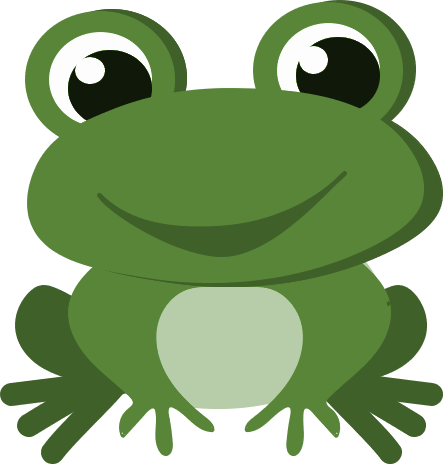 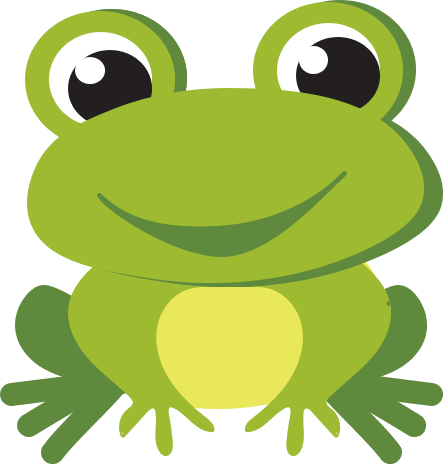 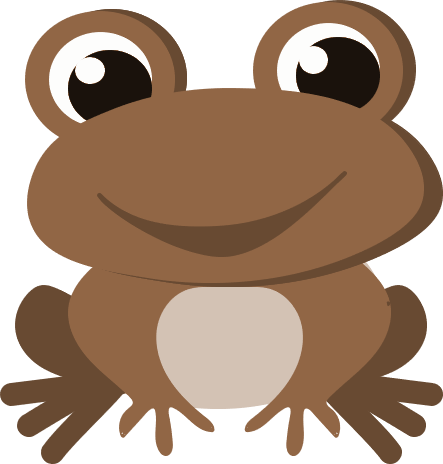 صالح الشراري
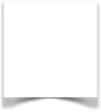 نشاط
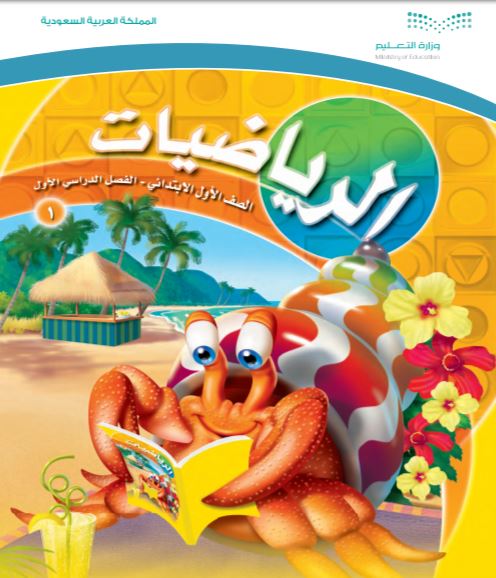 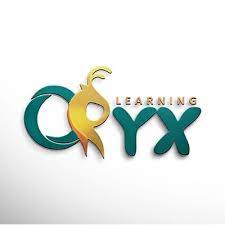 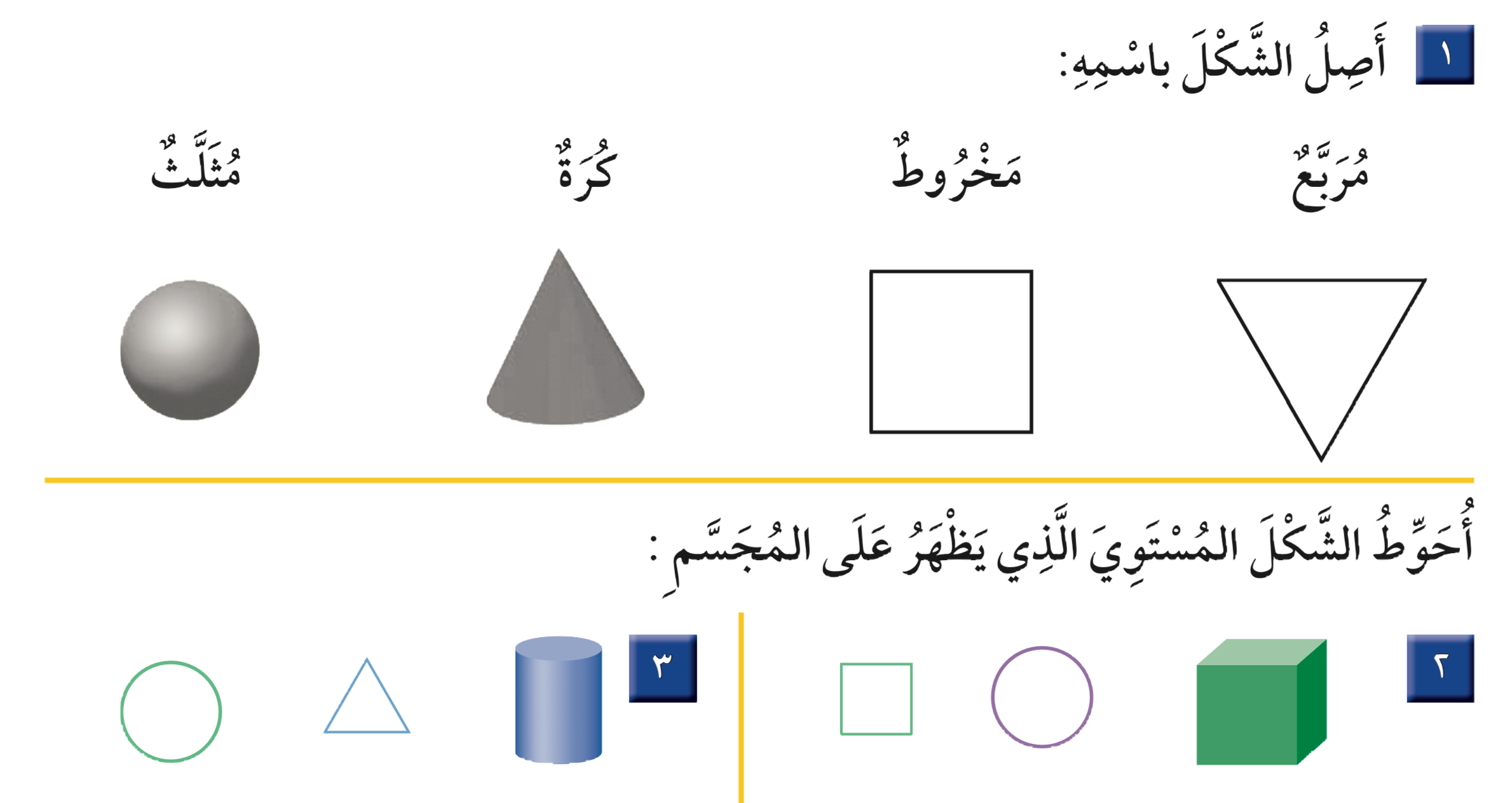 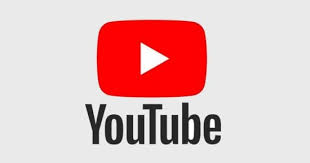 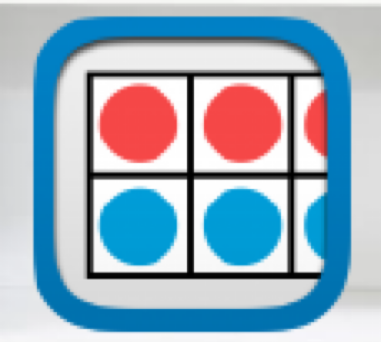 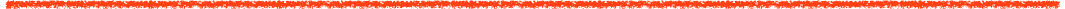 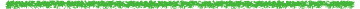 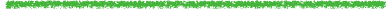 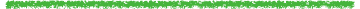 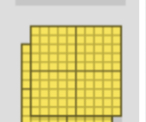 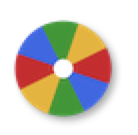 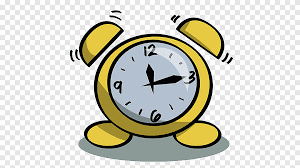 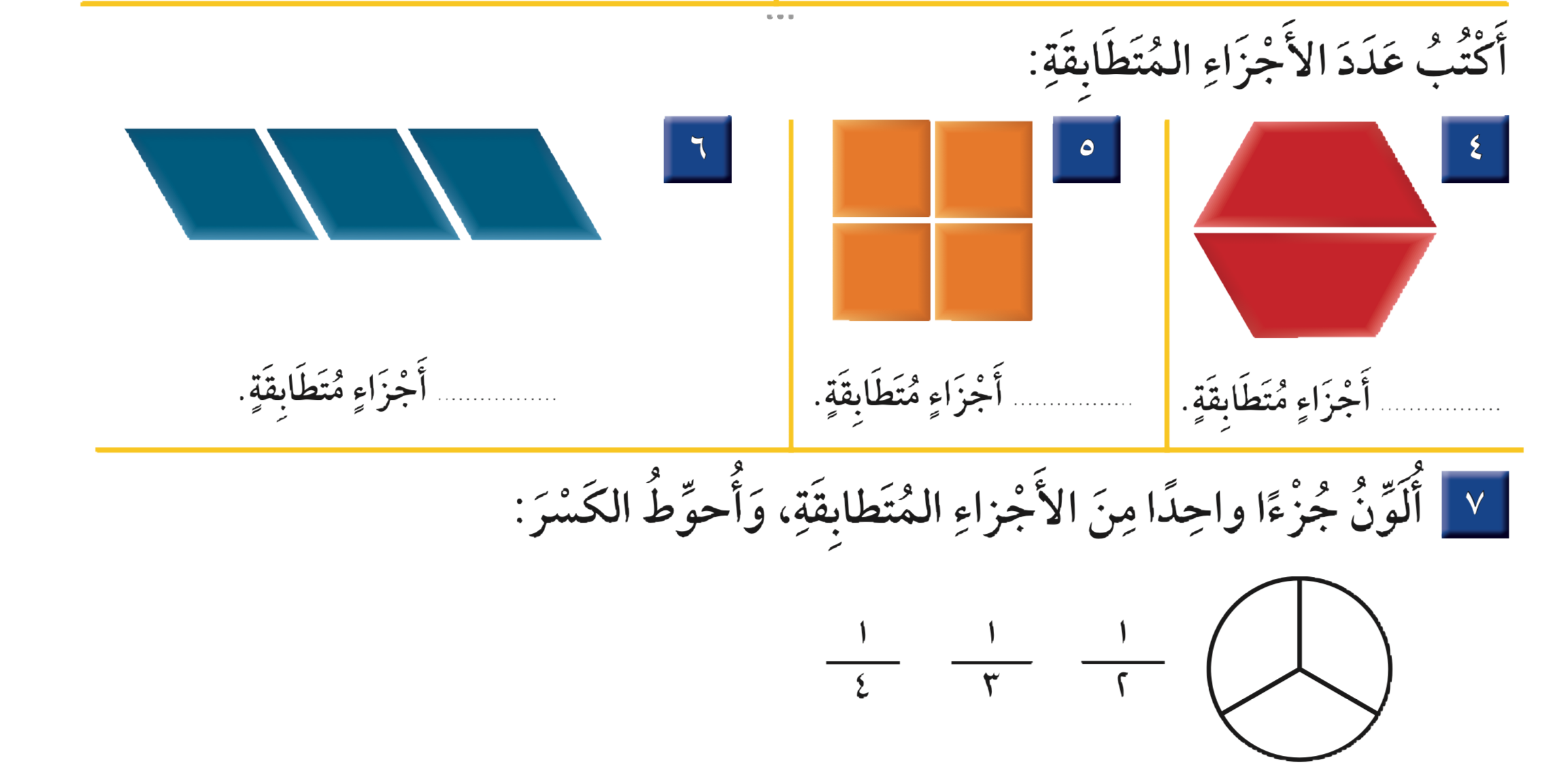 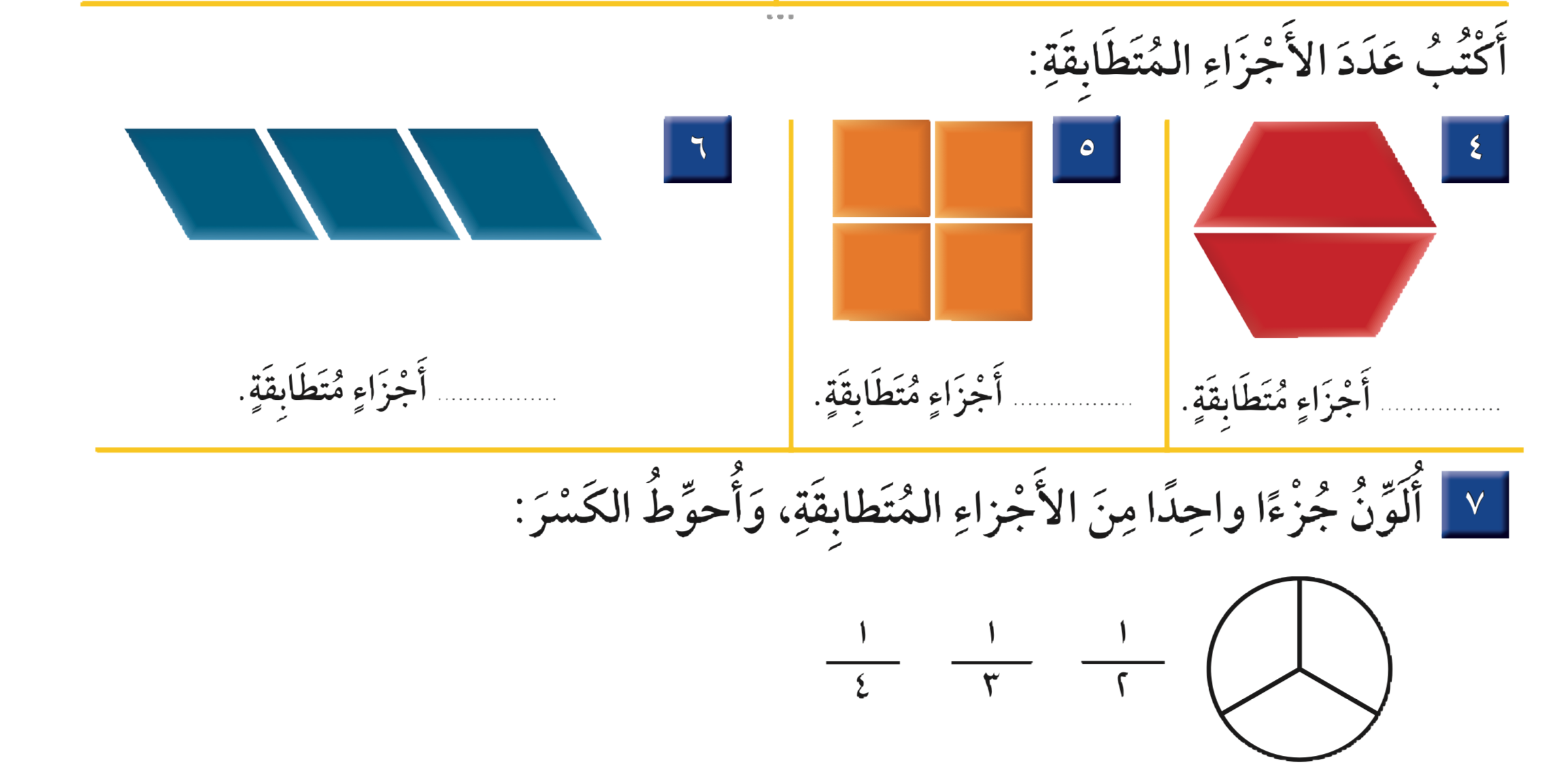 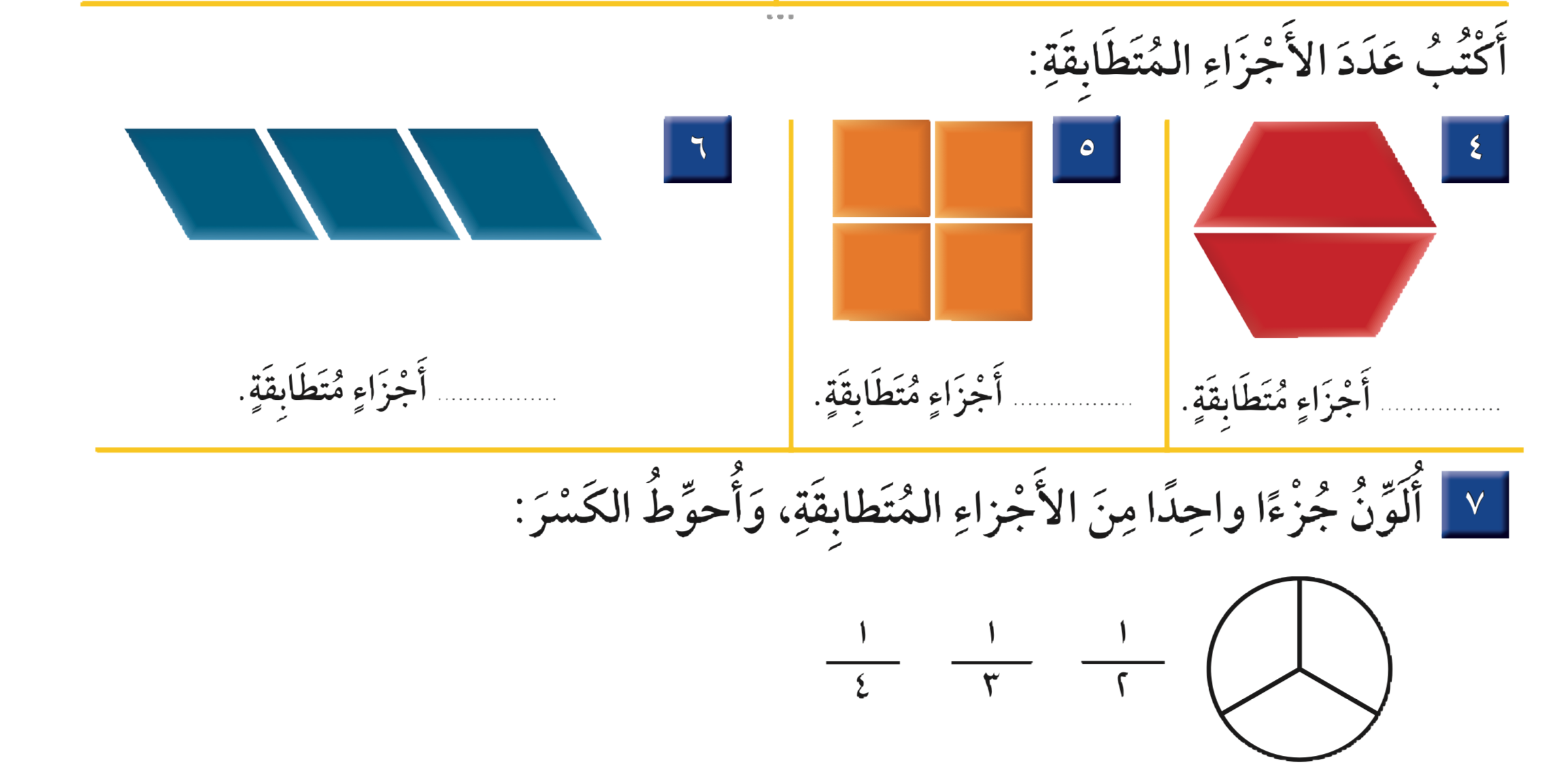 ٣
٤
٢
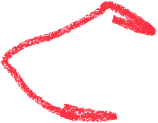 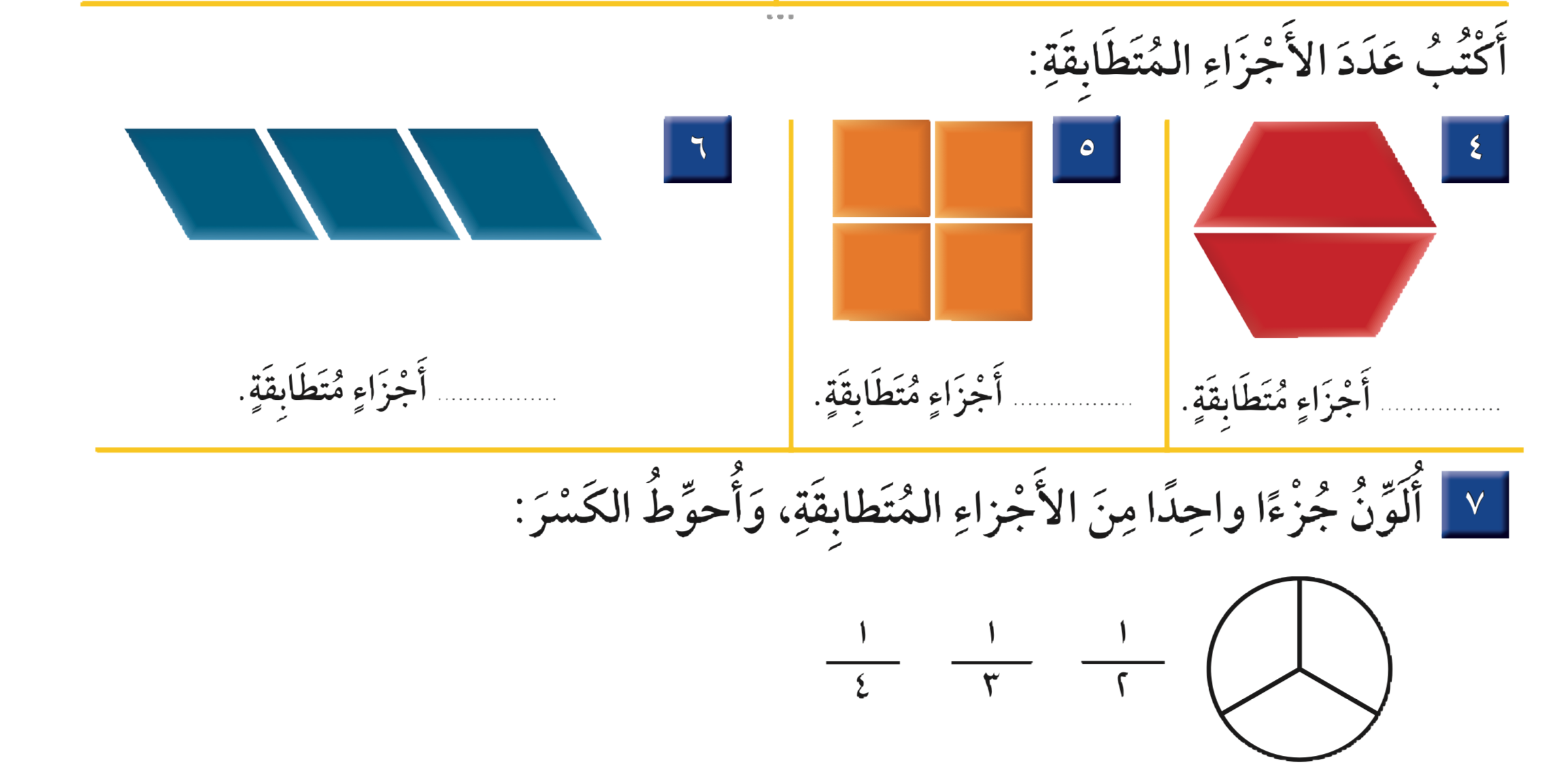 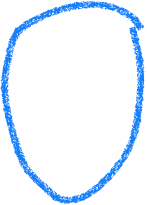 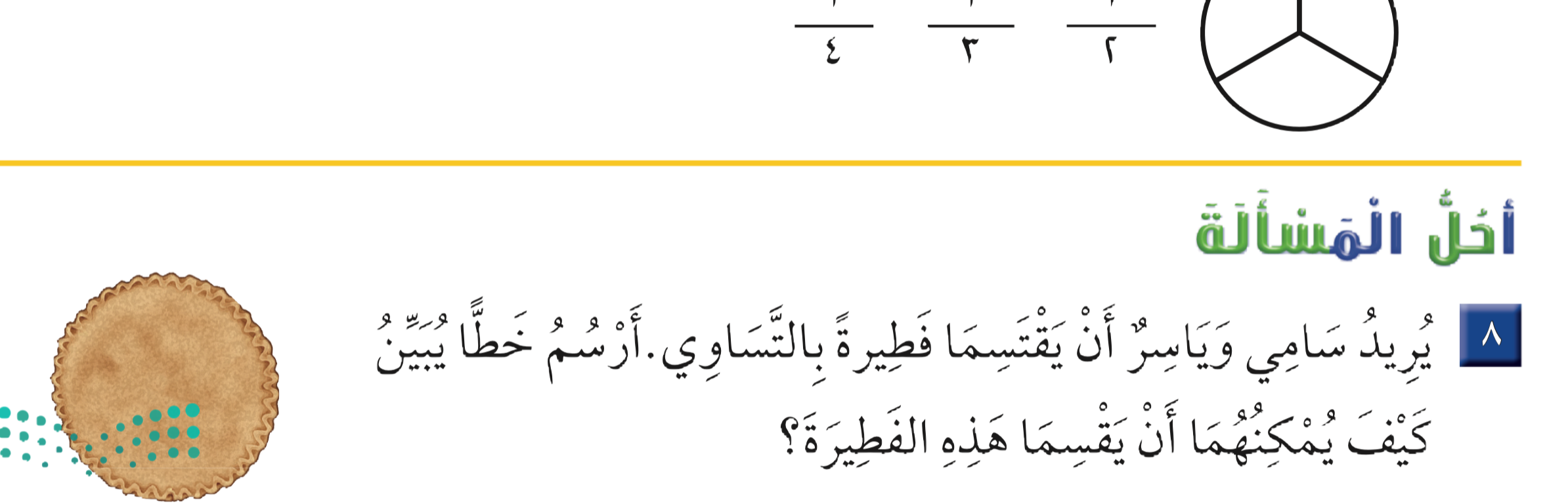